муниципальный  район 
«БАЛЕЙСКИЙ РАЙОН»
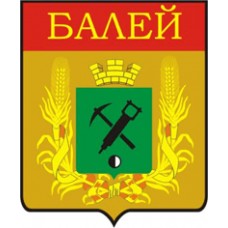 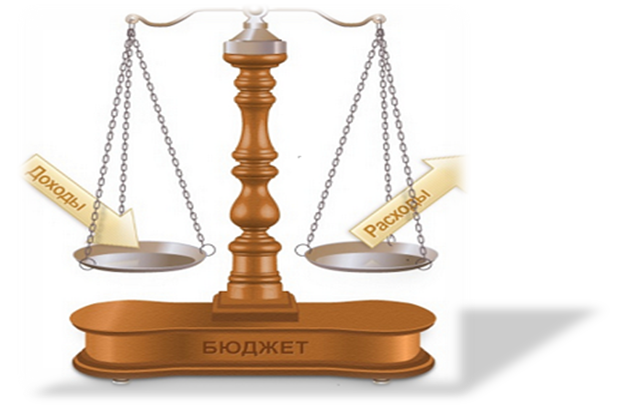 Бюджет ДЛЯ 
ГРАЖДАН
Бюджет для граждан  подготовлен на основании:проекта решения СОВЕТА МУНИЦИПАЛЬНОГО РАЙОНА "БАЛЕЙСКИЙ РАЙОН"«О бюджете МУНИЦИПАЛЬНОГО РАЙОНА "БАЛЕЙСКИЙ РАЙОН" на 2022 год и на плановый период 2023 и 2024 годов»
Мы проводим ежегодно очень кропотливую и серьезную работу над самым важным документом района - бюджетом Балейского района на очередной финансовый год и плановый период. Его формирование - это сложный процесс, в который должны быть вовлечены все граждане. 
       Бюджет разрабатывается  в непростых условиях замедления роста экономики по России. Вместе с тем, мы сохраняем все социальные гарантии для жителей Балейского района, обеспечиваем расходные  обязательства, взятые районом, в том числе и на  выполнение майских указов Президента Российской Федерации  с сохранением уровня номинальной заработной платы работников бюджетной сферы не ниже необходимого уровня. 
      «Бюджет для граждан» - информационный сборник, который знакомит население района с основными положениями главного финансового документа - бюджета муниципального района «Балейский район» на очередной год и плановый период и  создан специально для того, чтобы каждый житель Балейского района был осведомлен, как формируется и расходуется бюджет муниципального района «Балейский район», сколько в бюджет поступает средств и на какие цели они направляются. 
Мы открыты для ваших замечаний и конструктивных предложений.
Балейский район
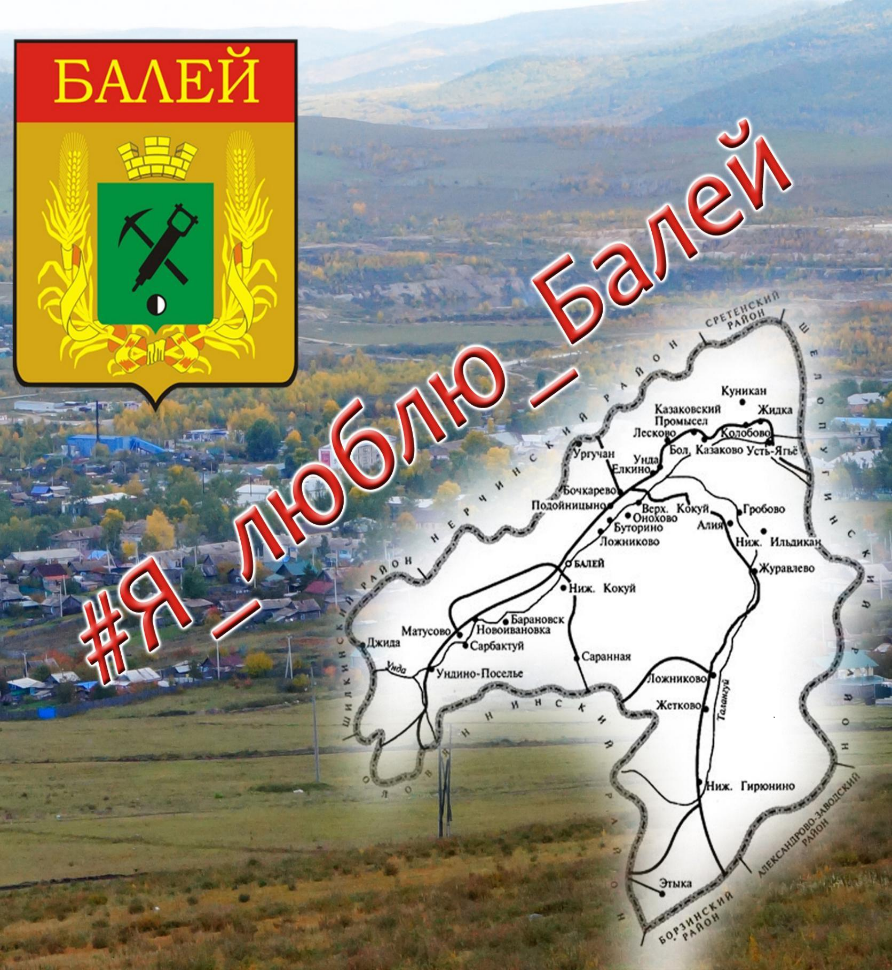 Что такое бюджет?
БЮДЖЕТ (от старонормандского bougette – кошель, сумка, кожаный мешок) – форма образования и расходования денежных средств, предназначенных для финансового обеспечения задач и функций государства и местного самоуправления
РАСХОДЫ 
Это выплачиваемые из бюджета денежные средства (социальные выплаты населению, содержание муниципальных учреждений (образование, ЖКХ, культура и другие) капитальное строительство и другие)
ДОХОДЫ

Это поступающие в бюджет денежные средства (налоги от юридических и физических лиц, административные платежи и сборы, безвозмездные поступления)
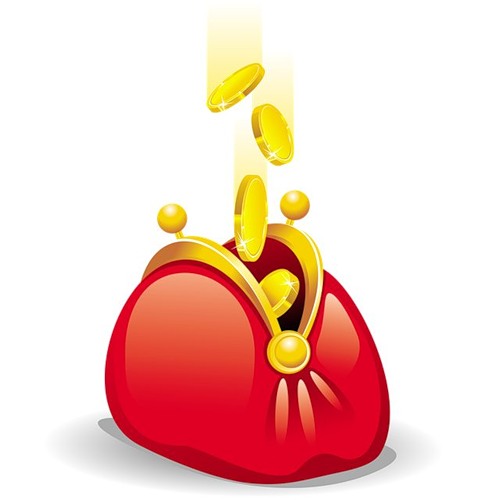 Глоссарий
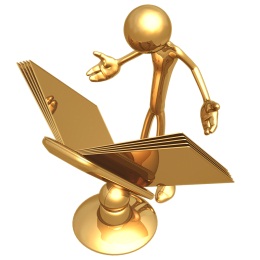 Бюджет - форма образования и расходования денежных средств, предназначенных для 
финансового обеспечения задач и функций государства и местного самоуправления.
   Администратор доходов бюджета - орган государственной власти, орган местного самоуправления, орган местной администрации, орган управления государственным внебюджетным фондом, ЦБ РФ, казенное учреждение, осуществляющие в соответствии с законодательством Российской Федерации контроль за правильностью исчисления, полнотой и своевременностью уплаты, начисление, учет, взыскание и принятие решений о возврате (зачете) излишне уплаченных (взысканных) платежей, 
пеней и штрафов по ним, являющихся доходами бюджетов бюджетной системы РФ.
   Доходы бюджета - денежные средства, поступающие в бюджет, за исключением средств, являющихся 
в соответствии с Бюджетным кодексом РФ источниками финансирования дефицита бюджета.
  Налог - обязательный, индивидуально безвозмездный платеж, взимаемый с физических и юридических 
лиц для финансового обеспечения деятельности государства и (или) муниципальных образований.
   Налоговые доходы - доходы от предусмотренных законодательством РФ о налогах и сборах
 федеральных налогов и сборов, в том числе от налогов, предусмотренных специальными 
налоговыми режимами, региональных и местных налогов, а также пеней и штрафов по ним.
  Неналоговые доходы - доходы от использования имущества, находящегося в государственной или муниципальной собственности, доходы от продажи имущества (кроме акций и иных форм участия
 в капитале, государственных запасов драгоценных металлов и драгоценных камней), находящегося 
в государственной или муниципальной собственности, доходы от платных услуг, оказываемых
 казенными учреждениями, средства, полученные в результате применения мер гражданско
-правовой, административной и уголовной ответственности, в том числе штрафы, 
конфискации, компенсации и иные суммы принудительного изъятия.
Глоссарий
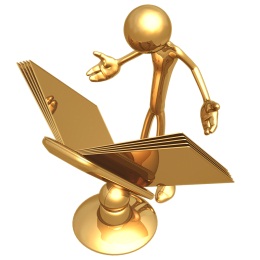 Безвозмездные поступления - поступающие в бюджет денежные средства на безвозмездной основе из бюджетов других уровней (межбюджетные трансферты), от физических и юридических лиц. 
  Дотация - межбюджетный трансферт, предоставляемый на безвозмездной и безвозвратной основе без установления направлений и (или) условий их использования. Дотации выделяются из бюджета вышестоящего уровня в случаях, если закрепленных и регулирующих доходов не достаточно для формирования минимального бюджета нижестоящего территориального уровня.
  Субсидия —  межбюджетный трансферт ,предоставляемый в целях софинансирования расходных обязательств
  Субвенция —  межбюджетный трансферт ,предоставляемый в целях финансового обеспечения расходных обязательств  по переданным полномочиям. Имеет конкретные цели; в отличие от дотации (которая не имеет цели в принципе) подлежат возврату в случае отклонения от цели.
  Расходы бюджета - это выплачиваемые из бюджета денежные средства (социальные выплаты населению, содержание государственных учреждений (образование, ЖКХ, культура и другие) капитальное строительство и другие), за исключением средств, являющихся в соответствии с Бюджетным кодексом РФ источниками финансирования дефицита бюджета.
  Главный распорядитель бюджетных средств (ГРБС) - орган государственной власти, орган управления государственным внебюджетным фондом, орган местного самоуправления, орган местной администрации, а также наиболее значимое учреждение науки, образования, культуры и здравоохранения, имеющие право распределять бюджетные ассигнования и лимиты бюджетных обязательств между подведомственными распорядителями и (или) получателями бюджетных средств. 
  Государственная (муниципальная) программа- система мероприятий (взаимоувязанных по задачам, срокам осуществления и ресурсам) и инструментов государственной политики, обеспечивающих в рамках реализации ключевых государственных (муниципальных) функций достижение приоритетов и целей государственной (муниципальной) политики в сфере социально-экономического развития и безопасности.		
Профицит - превышение доходов над расходами бюджета.
Дефицит - превышение расходов бюджета над его доходами.
На чем основывается  бюджет района?
4
3
2
Бюджет района  составляется и утверждается 
с 2019 года сроком на три года. 

Составление  бюджета основывается на:
1
Бюджетном послании Президента Российской Федерации
Основных направлениях бюджетной и налоговой 
политики Забайкальского края
Основных направлениях бюджетной и налоговой 
политики муниципального района
Прогнозе социально -экономического развития 
муниципального района
Какие этапы проходит бюджет?
Составление и утверждение бюджета - процесс, основанный на правовых нормах. Формирование, рассмотрение и утверждение происходят ежегодно.
До начала составления  бюджета района Администрацией муниципального района «Балейский район» принимается нормативно-правовой акт, в котором определяются ответственные исполнители, порядок и сроки работы над документами и материалами, необходимыми для составления  бюджета района. Непосредственное составление  бюджета  района осуществляет Комитет по финансам Администрации муниципального района «Балейский район» .
     Составленный  бюджет района представляется на рассмотрение в Совет муниципального района не позднее 15 ноября текущего года.
Составление бюджета:
Рассмотрение бюджета:
Бюджет района в ноябре - декабре текущего года   рассматривается в комитете по бюджету, контрольно -счетной палатой, на публичных слушаниях.  Бюджет  района  рассматривается депутатами в одном чтении.
Решение о  бюджете района на очередной финансовый год  утверждается  Советом муниципального района «Балейский район» муниципального района до 31 декабря текущего года.
Утверждение бюджета:
Участники бюджетного процесса
Основные приоритеты бюджетной и налоговой политики муниципального района «Балейский район»
Обеспечение сбалансированности и
 устойчивости бюджетной системы муниципального района
Управление муниципальным 
долгом
Повышение эффективности
 бюджетных расходов
Повышение прозрачности 
бюджета и бюджетного
 процесса
Совершенствование программного метода планирования расходов
Динамика поступления доходов 
в бюджет муниципального района «Балейский район»
тыс. руб.
Основные параметры 
бюджета муниципального района «Балейский район»
2022 год
Доходы в сумме 756 010 тыс. рублей;
Расходы в сумме 752 755 тыс. рублей;
Профицит  в сумме 3 255,45 тыс. рублей или 0,01% 
от объёма доходов без учёта 
безвозмездных поступлений
2023 год
Доходы в сумме 626 827 тыс. рублей;
Расходы в сумме 607 399 тыс. рублей;
Профицит  в сумме 3 255,45 тыс. рублей или 0,01%
2024 год
Доходы в сумме 623 571 тыс. рублей;
Расходы в сумме 604 144 тыс. рублей;
Профицит в сумме 3 255,45 тыс. рублей или 0,01%
Доходы бюджета муниципального района «Балейский район»
Доходы бюджета - поступающие в бюджет денежные средства
Неналоговые
доходы
Безвозмездные 
поступления
Налоговые
доходы
Налог на доходы  физических лиц;
Налог на добычу полезных ископаемых;
Акцизы на нефтепродукты;
Государственная пошлина;
Единый налог на вмененный доход для отдельных видов деятельности
Единый с/х налог;
Налог, взимаемый в связи с применением патентной системы налогообложения.
Доходы от сдачи в аренду  муниципального имущества;
Доходы от аренды земельных участков;
Поступления штрафных санкций;
Плата за негативное воздействие на окружающую среду;
Поступления от продажи муниципального имущества;
Доходы от оказания платных услуг.
Поступающие в бюджет денежные средства на безвозвратной и безвозмездной основе из бюджетов других уровней (межбюджетные трансферты в виде дотаций, субсидий, субвенций), а также перечисления от физических и юридических лиц.
Структура доходов бюджета муниципального района «Балейский район"в 2021 году
Структура доходов бюджета муниципального района «Балейский район"в 2022 году
Структура налоговых доходов бюджета муниципального района «Балейский район"в 2022 году
Структура неналоговых доходов бюджета муниципального района «Балейский район"в 2022 году
Субвенции  на  2021 год
На финансирование дошкольного образования
73 213 800 руб.
На финансирование общеобразовательного процесса
169 528 000руб.
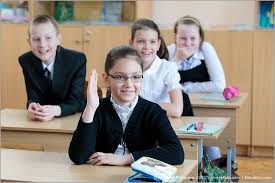 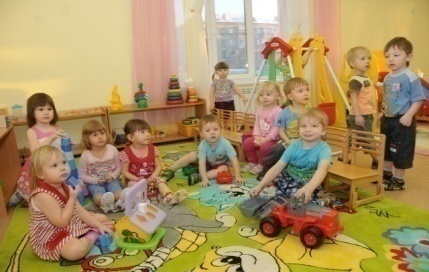 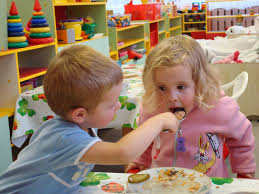 Компенсация части родительской платы 
607 300,00 руб.
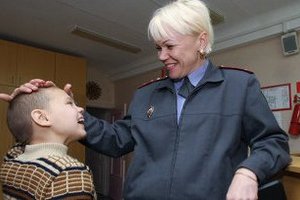 Предусмотрено всего 
 на 2021 год
263 056 943 рублей, 
из них:
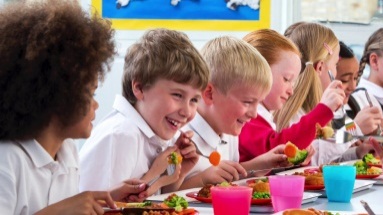 Деятельность комиссий по делам несовершеннолетних 582 000 руб.
Летний отдых детей   
1 476 630 рублей
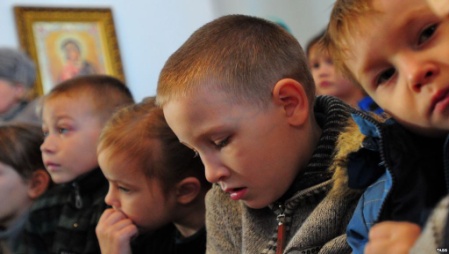 Бесплатное питание детей 4 799 000руб.
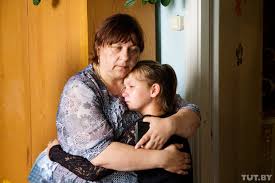 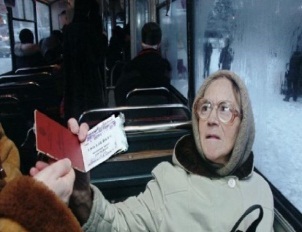 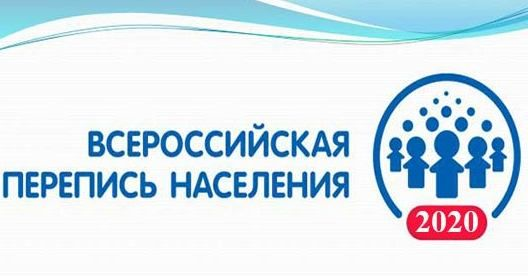 Деятельность по опеке и попечительству
6 410 000 руб.
Выплаты на содержание детей в семьях опекунов
5 713 100,00 руб.
Обеспечение льготного проезда на городском и пригородном транспорте  521 700руб.
Проведение Всероссийской переписи населения          258 543 руб.
17
[Speaker Notes: тут]
Субвенции на 2022 год
На финансирование дошкольного образования
62 274 000  руб.
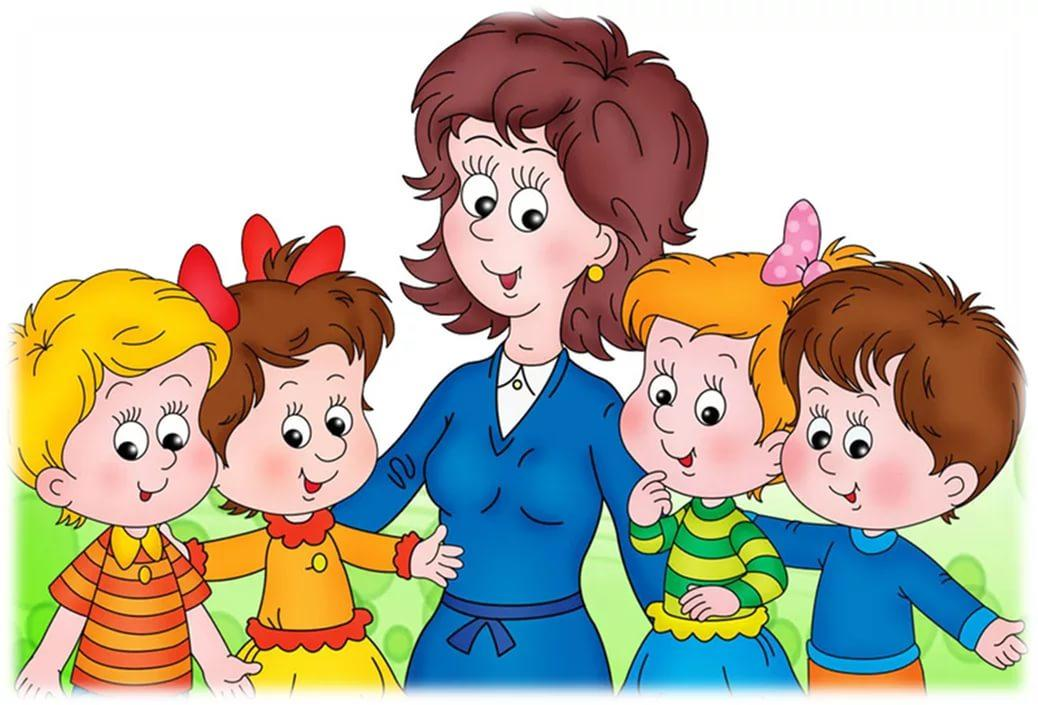 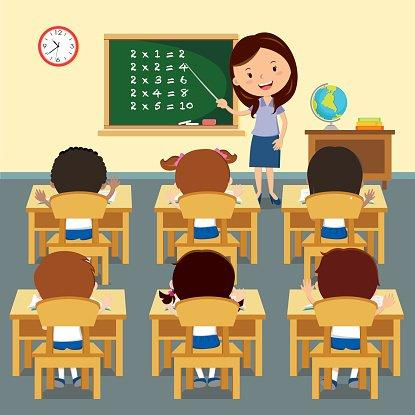 На финансирование общеобразовательного процесса
167 152 000 руб.
Предусмотрено субвенций всего 
251 720 700 руб., из них:
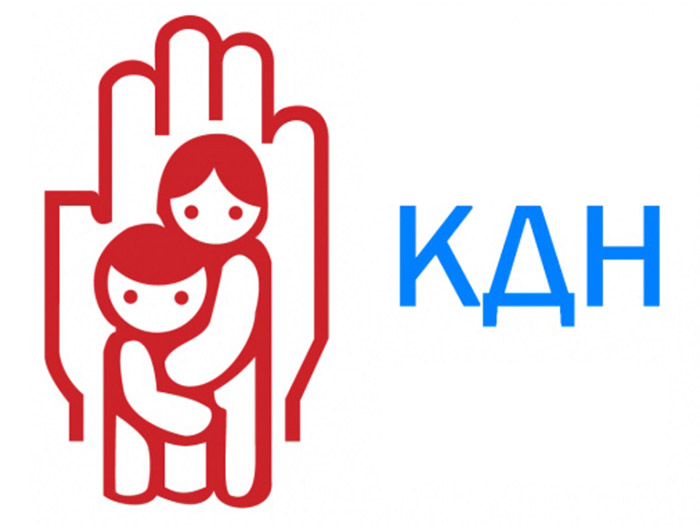 Компенсация части родительской платы 
851 300 руб.
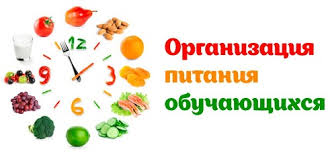 Деятельность комиссий по делам несовершеннолетних 604 600 руб.
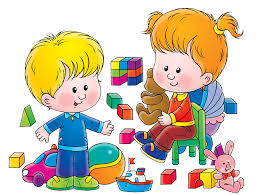 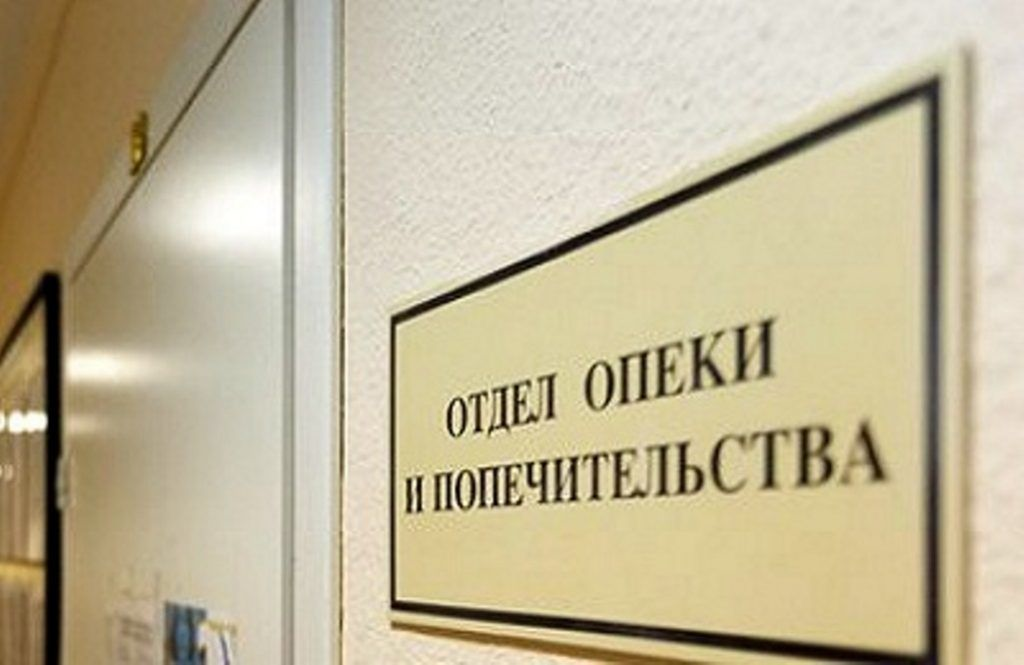 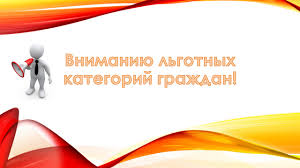 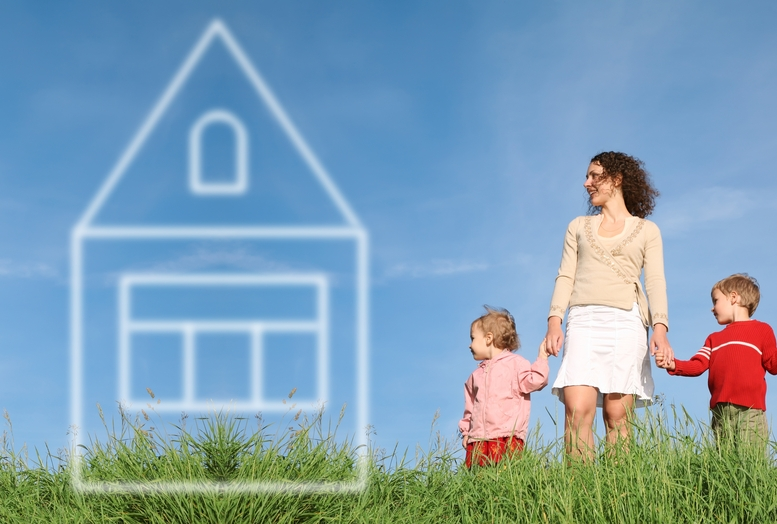 Обеспечение льготным питанием детей из малоимущих семей
5 981 900 руб.
Деятельность по опеке и попечительству
2 151 400 руб.
Обеспечение льготного проезда на городском и пригородном транспорте                        627 500 руб.
Выплаты на содержание детей в семьях опекунов
5 836 600руб.
18
[Speaker Notes: тут]
Субсидии ,иные  межбюджетные трансферты 
на 2021 год
Всего 139 471 731 рублей, из них:
На предоставление соц. выплат  молодым семьям  на приобретение (строительство) жилья
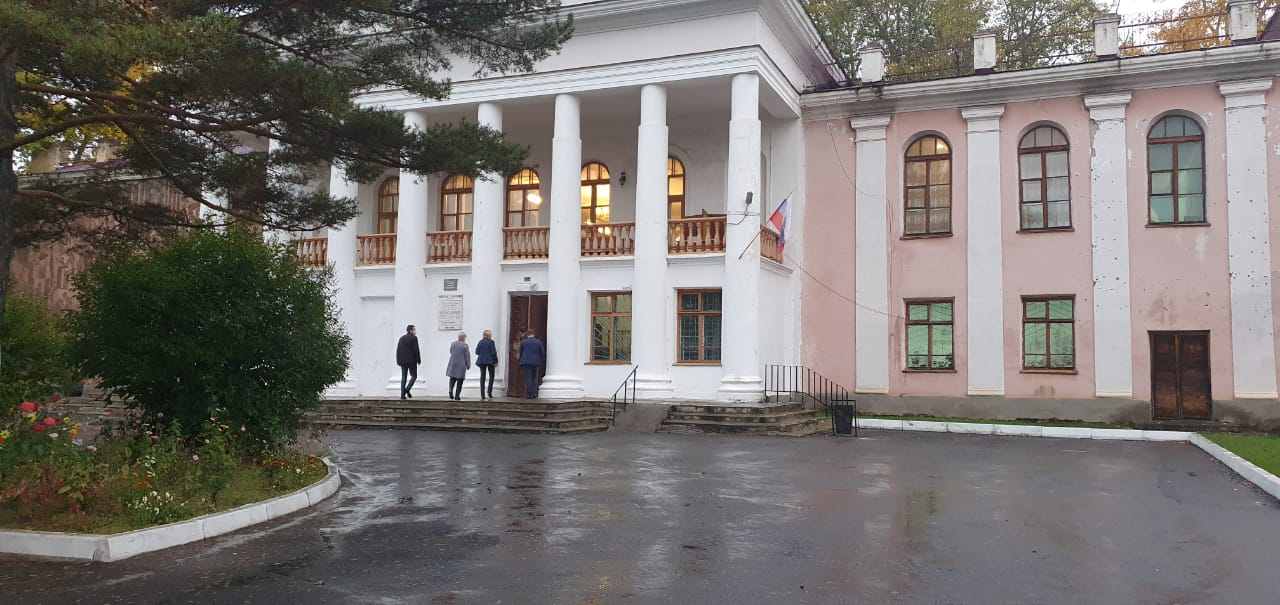 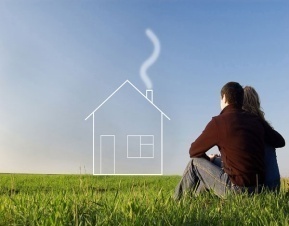 Субсидии бюджетам муниципальных районов на реализацию программ формирования современной городской среды
8 944 915 руб.
1 325 857руб.
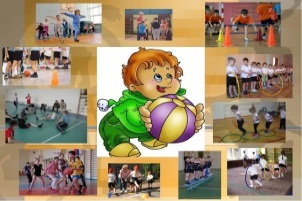 На Ликвидацию последствий наводнения в 2021 году, за счет средств резервного фонда Правительства РФ
Ремонт спортивного  зала сош
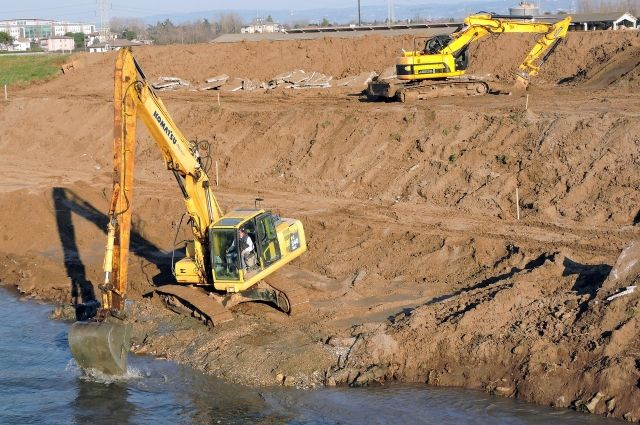 2 157 460 руб.
8 079 000 руб.
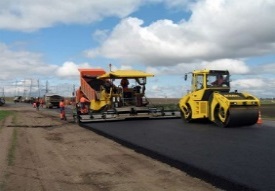 На дорожную деятельность
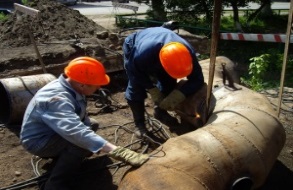 На модернизация  
ЖКХ
4 900 000руб.
10 947 776руб.
Иные межбюджетные трансферты муниципальным районам на восстановление автомобильных дорог общего пользования при ликвидации последствий чрезвычайных ситуаций
Ежемесячное денежное вознаграждение за классное руководство
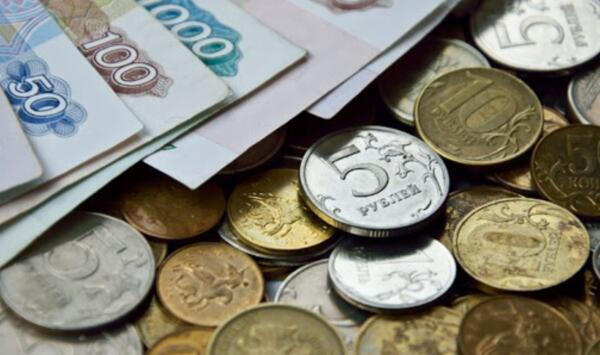 11 957 850руб.
Реализация мероприятий плана социального развития ЦЭР (ремонт улицы Советская)
18 397 300 руб.
Субсидия на ФОТ работников
14 573 413руб.
35 149 700 руб.
19
[Speaker Notes: тут]
Дотация на сбалансированность на 2021 год
Всего  69 343 250 рублей, из них:
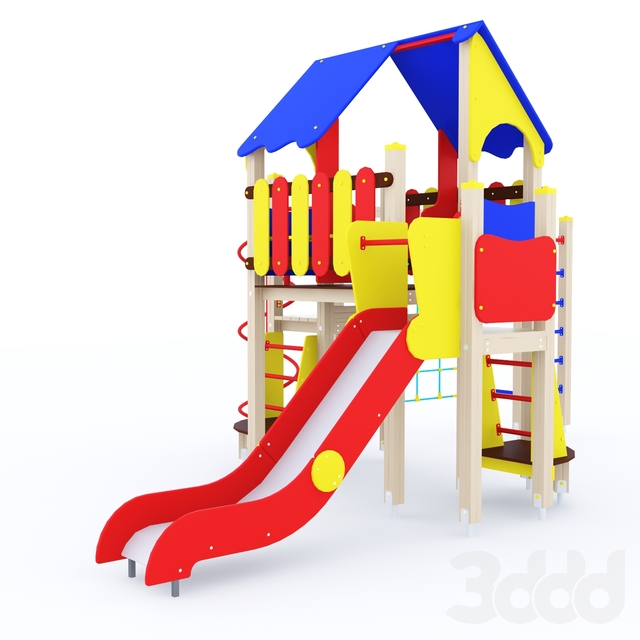 3000 добрых дел на развитие района
Организация выборов
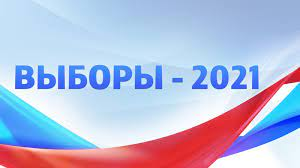 19 171 000 руб.
249 274 руб.
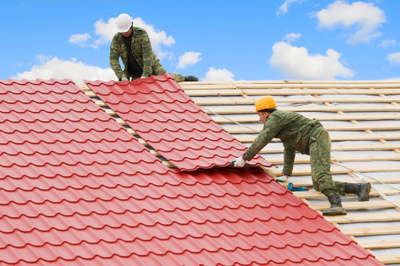 На ликвидацию последствий и возмещения ущерба, причиненного объектам социальной сферы в результате прохождения на территории Забайкальского края циклона с усилением ветра в период с 14-15 марта 2021 г.
Компенсация выпадающих доходов
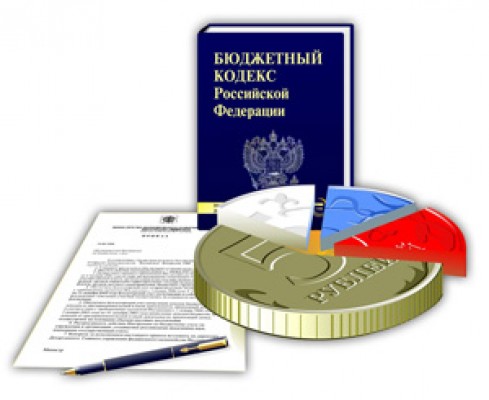 37 260 276 руб.
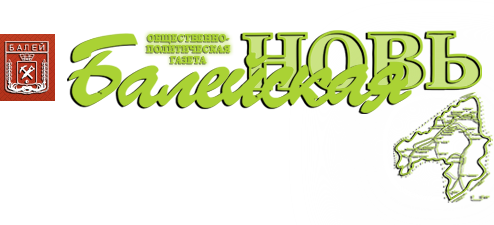 На поддержку редакций районных газет
200 000 руб.
12 462 700 руб.
20
[Speaker Notes: тут]
Субсидии, иные межбюджетные трансферты бюджету  на 2022 год
Всего  99 298 300 рублей, из них:
На предоставление соц. выплат  молодым семьям  на приобретение (строительство) жилья
Субсидия на по организацию бесплатного горячего питания
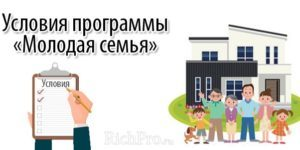 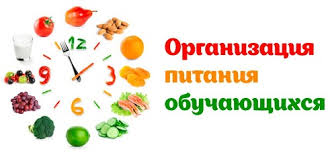 988 700 руб.
15 829 200 руб.
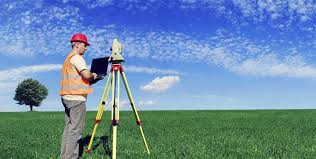 Субсидия на проведение комплексных кадастровых работ
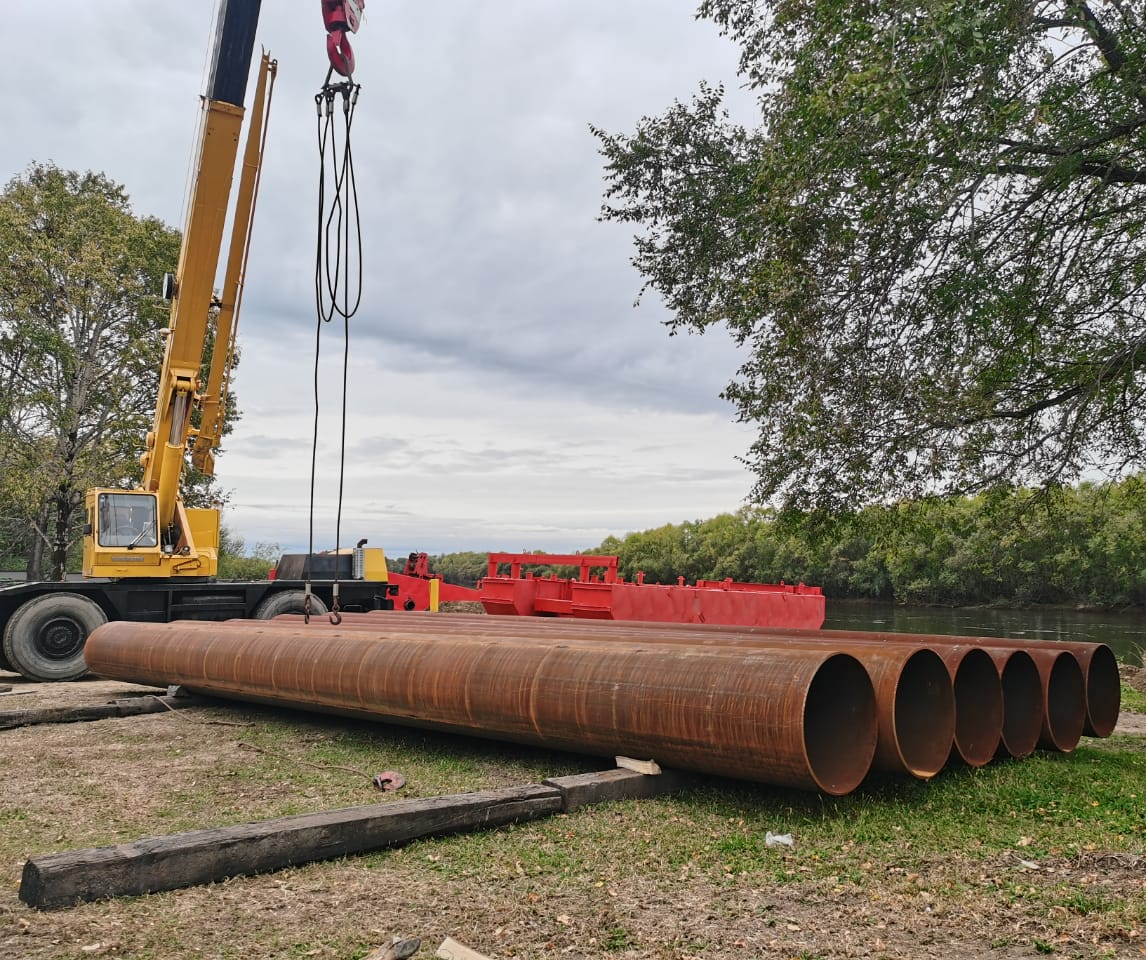 На модернизация  
коммунальной  инфраструктуры
3 696 500 руб.
5 095 400 руб.
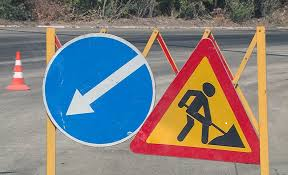 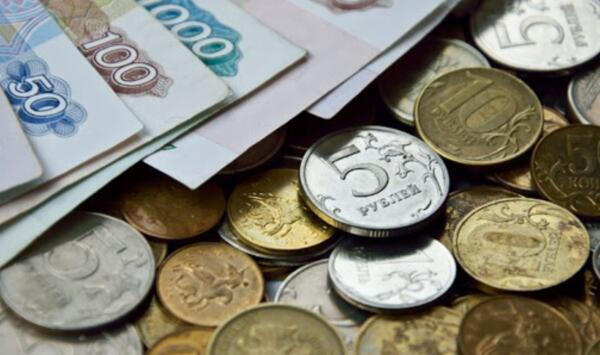 Субсидии на ФОТ работников
На дорожную деятельность строительство (реконструкцию, капитальный ремонт и ремонт автомобильных дорог (и искусственных сооружений на них)
Ежемесячное денежное вознаграждение за классное руководство
20 843 600 руб
30 000 000 руб.
18 397 300 руб
21
[Speaker Notes: тут]
Расходы бюджета муниципального района «Балейский район»
Расходы   бюджета   –   выплачиваемые   из   бюджета   денежные   средства, за исключением средств, являющихся в соответствии с бюджетным Кодексом источниками финансирования дефицита бюджета.

Формирование расходов осуществляется в соответствии с расходными обязательствами, обусловленными установленным законодательством разграничением полномочий, исполнение которых должно происходить в очередном финансовом году за счет средств соответствующих бюджетов.
Принципы формирования расходов бюджета:
По разделам;
По ведомствам;
По муниципальным программам.
РАСХОДЫ
Поведомствам
По функциям государства
По типам расходных обязательств
По государственным программам
Расходы бюджетов по основным функциям
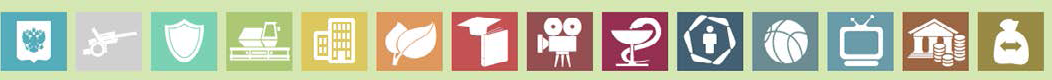 Национальная оборона
Охрана окружающей среды
Социальная политика
Национальная экономика
Культура
Межбюджетные трансферты общего характера (дотации)
Здравоохранение
Образование
Общегосударственные вопросы
Жилищно-коммунальное хозяйство
Физическая культура и спорт
Национальная безопасность и правоохранительная деятельность
Средства массовой информации
Обслуживание государственного муниципального долга
23
Структура расходов бюджета в 2020 году 843 780  тыс. руб. в т.ч.
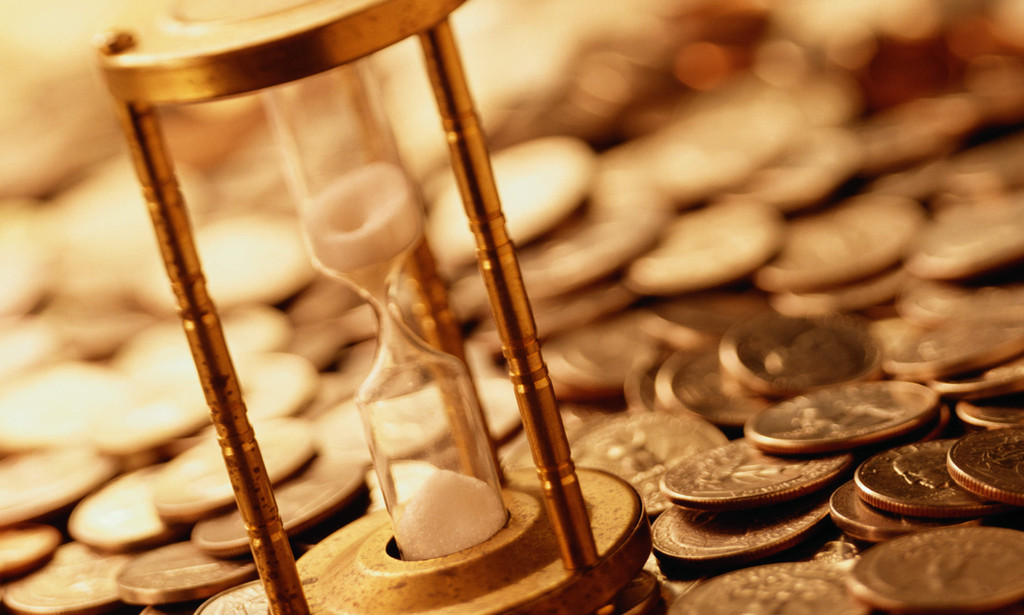 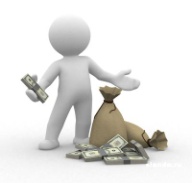 24
Структура ожидаемых расходов бюджета в 2021 году – 879174  тыс. руб. в т.ч.
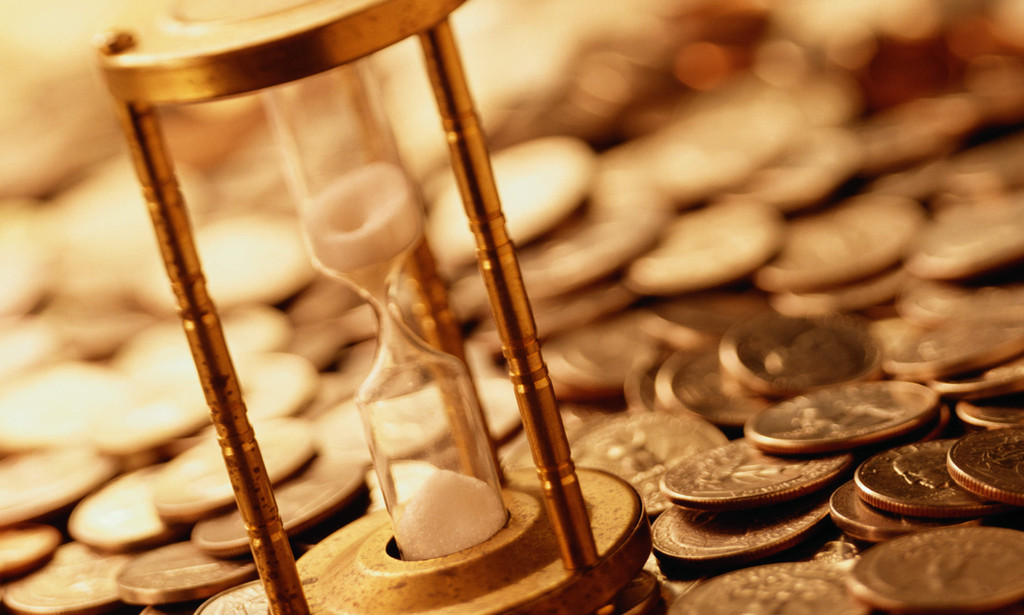 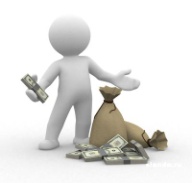 25
Структура расходов бюджета в 2022 году 752755 тыс. руб. в т.ч.
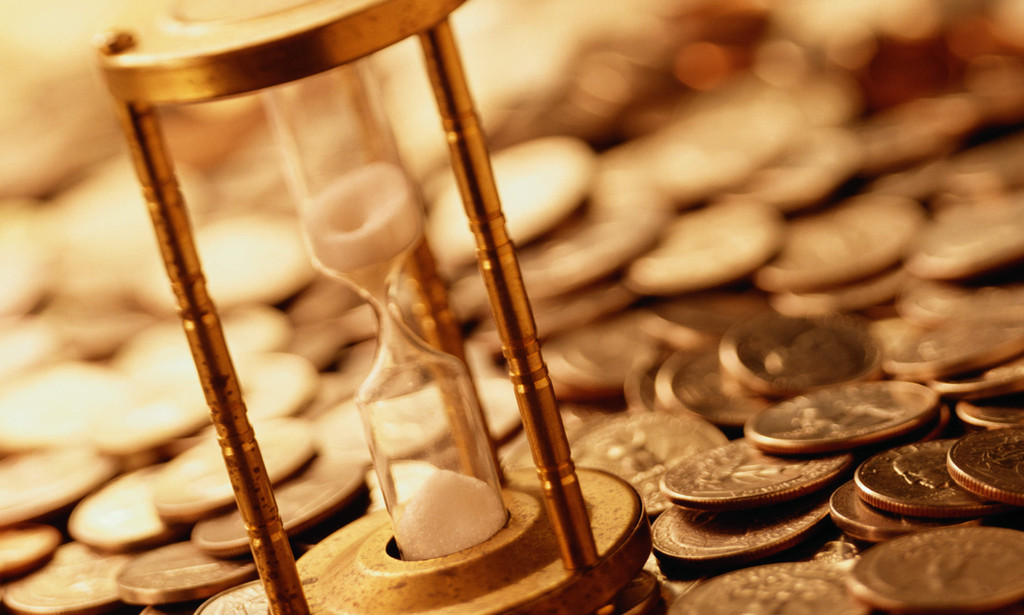 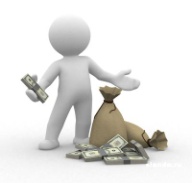 26
Расходы бюджета муниципального района «Балейский район» по муниципальным программам на 2022 год
Расходы бюджета муниципального района «Балейский район» по муниципальным программам на 2022 год
Муниципальный долг бюджета муниципального района «Балейский район»
Динамика муниципального долга
Контактная информация
Комитет по финансам администрации муниципального района «Балейский район»
Адрес: 673450 г. Балей, Ленина ул., 24.
 тел. (30232) 5-15-99
тел. (30232) 5-16-87
E-mail:baley@bk.ru